מערכת שידורים לאומית
התנגשות בין זכויות
אזרחות לכיתות ט
שם המורה: אלה גבאי
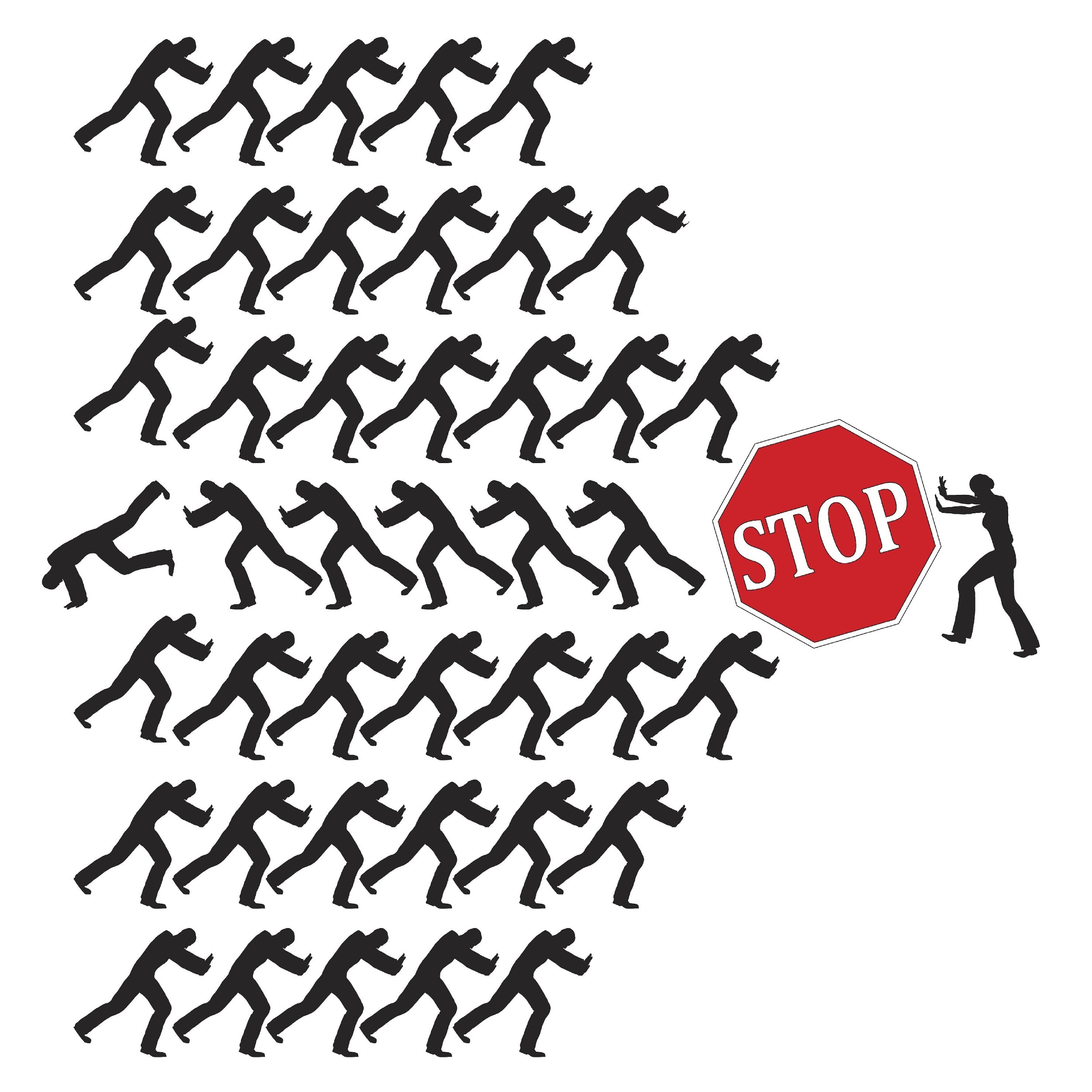 משימה
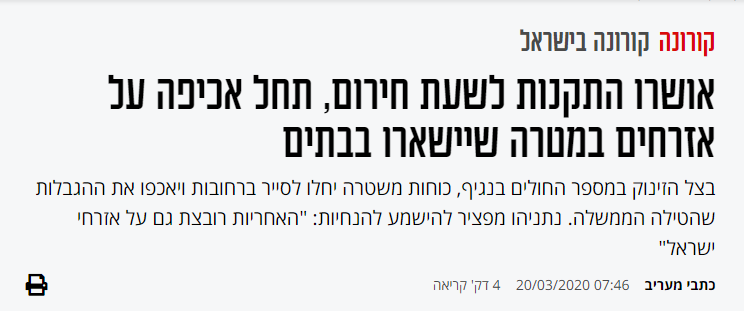 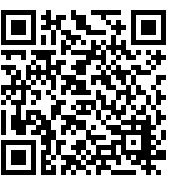 סרקו אותי
קראו את הכתבה
אילו זכויות אדם באות לידי ביטוי בכתבה?
האם שתי הזכויות שזיהית יכולות להתקיים בו זמנית?
[Speaker Notes: https://www.maariv.co.il/corona/corona-israel/Article-755254]
תשובה
אילו זכויות אדם באות לידי ביטוי בכתבה?
בכתבה באות לידי ביטוי שתי זכויות:
חופש התנועה - תושבי מדינת ישראל מתבקשים להישאר בבתים ולצאת רק במקרים מסוימים כמו: רכישת מזון, עבודה חיונית ועוד.
הזכות לחיים וביטחון - המדינה מגנה על תושבי המדינה ודואגת לחייהם. המדינה מנסה להילחם בהתפשטות נגיף הקורונה שגורם לפגיעה בחייהם של בני האדם.
האם שתי הזכויות שזיהית יכולות להתקיים בו זמנית?
שתי הזכויות אינן יכולות להתקיים בו זמנית.
חופש התנועה פירושו שלכל אדם יש זכות לנוע בחופשיות.
הזכות לחיים וביטחון פירושה שלכל אדם יש זכות לחיות, בגוף שלם וחובת המדינה להגן על תושביה.
בכתבה זו ניתן לראות שאנשים לא יכולים להסתובב במדינה בחופשיות מאחר ומוטלות הגבלות על יציאה מהבית רק למקרים הכרחיים כמו יציאה לרכישת מזון ותרופות.
במקביל המדינה אינה יכולה לשמור מפני הדבקות בנגיף הקורונה ובכך לשמור על חייהם.
תושבים שמסתובבים ברחבי המדינה עלולים להדביק או להידבק בנגיף הקורונה.
הזכות לחיים ובטחון מתממשת ואלו הזכות לחופש התנועה נפגעת ומצטמצמת.
מה קורה במצב של התנגשות בין זכויות?
הזכויות הן יחסיות, לעיתים לא ניתן לממש את הזכויות באופן מלא.
במקרים של התנגשות בין זכויות או בין זכות לחוק, לעקרון דמוקרטי או לאינטרס ציבורי:
יש  לפגוע במידה מינימלית בזכויות.
יש לערוך שקלול ואיזון, לשקול ולבדוק את הפגיעה המינימלית במקרה הנדון.
IsraelDemocracyIns: שוויון | חירות (Youtube)
[Speaker Notes: https://www.youtube.com/watch?v=oNOROFBMPkc]
איזון בין זכויות
כאשר זכויות מתנגשות זו בזו, צריך למצוא דרך להקטין ככל האפשר את הפגיעה בזכויות אדם.
דוגמא:
המורה של גל התקשרה וסיפרה שלאחרונה היא מרבה להתבודד ולא לבלות עם חברותיה בהפסקות, מה שנהגה לעשות בעבר, והוסיפה שהיא מרגישה שגל עצובה בזמן האחרון.אמא של גל מאוד דואגת, ולכן מחליטה לקרוא את ההתכתבויות של גל בפלאפון, כדי לבדוק אם משהו פוגע בה.
אם אימא של גל תקרא את ההתכתבויות בפלאפון, היא תפגע בפרטיות של גל.
אך כאן הסיבה לפגיעה בפרטיות היא הדאגה לשלומה ולביטחונה של גל. 
כלומר, יש שתי זכויות מתנגשות:
הזכות לשלומה ולביטחונה של גל
הזכות לפרטיות של גל
המטרה של אימא של גל היא לעזור לדנה להבטיח את ביטחונה מבחינה נפשית (שלא תהיה עצובה) ומבחינה פיזית (שלא תפגע).
אך האם זה מצדיק פגיעה בזכות של גל לפרטיות?
התשובה היא: 

הביטחון שלנו חשוב מאוד, וכדי להגן על הביטחון שלנו, 
מותר לפגוע בזכויות אחרות שלנו.
כן!
אבל - לא בכל מקרה!
צריך לבדוק אם החשש לביטחונה של גל הוא ממשי
צריך לבדוק אם יש דרכים אחרות להגן על שלומה של גל 
- בלי לפגוע בפרטיות שלה
או אולי?
לדבר עם חברותיה?
אימא של גל יכולה לדבר איתה?
בדרך זאת אפשר להשיג את המטרה של הגנה על ביטחונה ועל שלומה של גל?
מה דעתכם:
האם הפתרונות האלה פוגעים בפרטיות של גל פחות קריאת ההתכתבויות בפלאפון שלה?
אם אנחנו חושבים שכדי להשיג את המטרה (שלומה וביטחונה של דנה), צריך לפגוע בזכות שלה לפרטיות
אם אנחנו חושבים שכן - נבחר בדרך זאת
נקבל את ההחלטה לקרוא את ההתכתבויות בפלאפון  שלה
דוגמא נוספת
התנגשות בין שתי זכויות: הזכות לפרטיות והזכות לביטחון
בבתי הספר הציבורים בארה"ב ,לאחר מספר אירועים בהם תלמידים פגעו בתלמידים אחרים , הוחלט , שבכניסה לכל בית ספר איש ביטחון יבדוק את תיקי התלמידים לוודא שאין בתוכם חפצים חדים שאיתם הוא עלול לפגוע בשאר התלמידים
ההגנה על הזכות של התלמידים לביטחון מוצדקת, יש סכנה ממשית שמישהו ינסה להכניס כלי נשק לבית הספר. 


ישנה הסכמה לחיפוש בתיקים, על אף שהוא פוגע בפרטיות של התלמידים
לעומת זאת, אם יחלו לבדוק בקפדנות גם על גוף התלמידים, הפגיעה בפרטיות שלהם  תהיה חמורה מדי.
לכן
ומה יקרה אם למשל, השומרים בשערים רק ישאלו את כל מי שנכנס אם יש לו חפץ שעלול לאפשר פגיעה בחבריו לבית הספר?
במקרה כזה אמנם הפגיעה בפרטיות תהיה קטנה יותר, אבל השמירה על הביטחון תיפגע.
אם כןעלינו למצוא את הפתרון שישיג את המטרה, אך יפגע מעט ככל האפשר בזכויות של כל ילד.
משימה
בעקבות התעצמות המתח הביטחוני ביישובי עוטף עזה החליט הדרג הצבאי לסגור את המעבר בכבישים באזור זה  .

א. ציינו בשם איזו זכות הוחלט למנוע מעבר רכבים לאזור זה.
ב. ציינו איזו זכות מתנגשת עם מניעת מעבר זה, הסבירו.
פיצוח ופתרון לשאלה
אזרחות לכיתות ט'
תבנית כתיבה לשאלת אירוע
.
                                  _____________________________________________________________________
                           
                                       
                                   _____________________________________________________________________
                          
                          

                                           _____________________________________________________________________



                      _____________________________________________________________________
אירוע
שאלה
הציגו
ציינו
הסבירו
כתיבת שם המושג המתאים זכות ) - ביחס לנדרש בשאלה)
ציינו
הציגו
כתיבת הגדרת המושג במלואה (כפי שלמדתם)
הסבירו
ביסוס - ציטוט :
המשפט מהקטע שמתקשר למושג שציינת
קישור: 
חיבור בין הגדרת המושג לביסוס
דוגמא: שאלת אירוע
בשבועות האחרונים החל להתפשט בארץ וירוס הקורונה אשר עלול לפגוע באוכלוסייה בארץ.
על מנת למנוע קרבה בין אנשים מוציאה , אחת לשלושה ימים , הנחיות שמטרתם למנוע קרבה בין אנשים על מנת להוריד את מספר נדבקי הקורונה בקרב האוכלוסייה.
אירוע
זיהוי מילות הוראה
שאלה
על איזו זכות באה המדינה להגן בהגבלות שמפעילה.
הציגו
ציינו
כיצד זכות זו באה לידי ביטוי בקטע
הסבירו
כיצד זכות זו בא לידי ביטוי בקטע
תשובה
הזכות  שבאה לידי ביטוי באירוע היא הזכות לחיים
ציינו
לכל אדם יש זכות טבעית לחיים ולביטחון אישי, אין לפגוע בחייו ובגופו של אדם
הציגו
הסבירו
ביסוס:  "עלול לפגוע באוכלוסייה בארץ"
קישור: מטרת הממשלה למנוע אפשרות של העברת הנגיף מאדם לאדם ובכך לעצור את התפשטות המגיפה ולהגן על האוכלוסייה ממחלה שעלולה לפגוע בחייהם.
משימה : שאלת אירוע - זיהוי מילות הוראה  ופיצוח
מתחילת אירוע התפשטות נגיף הקורונה נאמר לאנשים מעל גיל 70  להישאר בבתיהם ולא לצאת כלל  ואילו לשאר האוכלוסייה מותר לצאת למרחק מוגבל ובתנאים מסוימים


א. ציינו והציגו על איזה מהזכויות הדמוקרטיות באה המדינה להגן  בהגבלות שמפעילה
ב. הסבירו כיצד זכות  זו בא לידי ביטוי בקטע
אירוע
שאלה
שאלת אירוע - תשובה
כתיבת שם המושג המתאים (זכות - ביחס לנדרש בשאלה)
ציינו
כתיבת הגדרת המושג במלואה (כפי שלמדתם)
הציגו
הסבירו
ביסוס - ציטוט :
המשפט מהקטע שמתקשר למושג שציינת
קישור: 
חיבור בין הגדרת המושג לביסוס
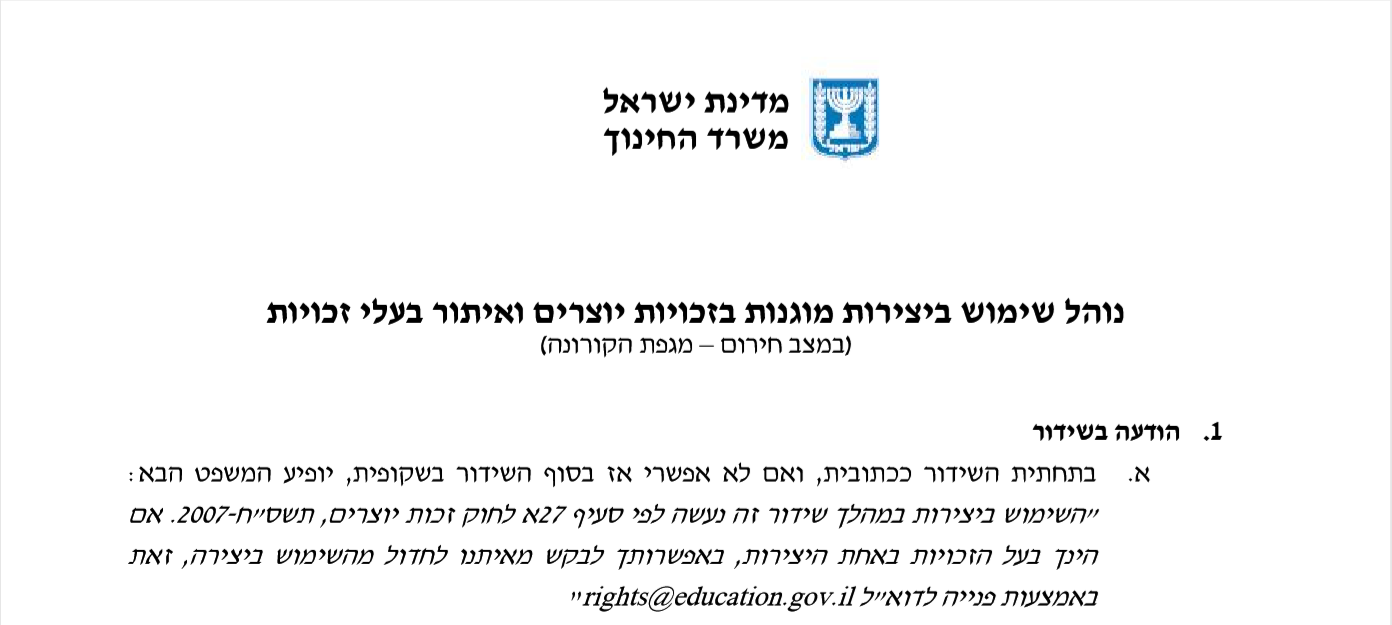 שימוש ביצירות מוגנות בזכויות יוצרים ואיתור בעלי זכויות
השימוש ביצירות במהלך שידור זה נעשה לפי סעיף 27א לחוק זכות יוצרים, תשס"ח-2007. אם הינך בעל הזכויות באחת היצירות, באפשרותך לבקש מאיתנו לחדול מהשימוש ביצירה, זאת באמצעות פנייה לדוא"ל rights@education.gov.il